GCSE ART & DESIGN
Please view this short video about the creative industries
What will be especially important for me to succeed on this course?
You need to have shown a good level of artistic skill at KS3 and enjoy art. You must have a desire to learn new skills and develop your visual language. You should be a hard worker who is prepared to carry out your ideas resulting in ambitious, creative and exciting work. 
You could go on to take a higher qualification in Art & Design such as A-level. Skills and creativity promoted by taking Art for GCSE are important in various career paths.
What qualification will the course lead to?I wonder if this will get an A*?How would it help me in the future?The study of Art can help you develop transferable skills that you can take to any career or job. It will help: your research skills; help you to problem solve; develop your ability to work independently; train you to share ideas visually and orally, to be innovative, creative and reflective in your work, consider audience, consumer and/or function in the presentation of your work.
The course YR11 & YR12
Component 1 Part A completed in school and home. Theme set by teacher
Completed: September to approx. April Yr 11

Component 1 Part B completed in school and home. Choice of Questions set by teacher for student to choose.
Completed :April yr 11 to December Yr 12






Component 2 ESA 
Question set by CCEA
Completed in school and at home
Final outcome- 10hrs completed in school in controlled exam conditions
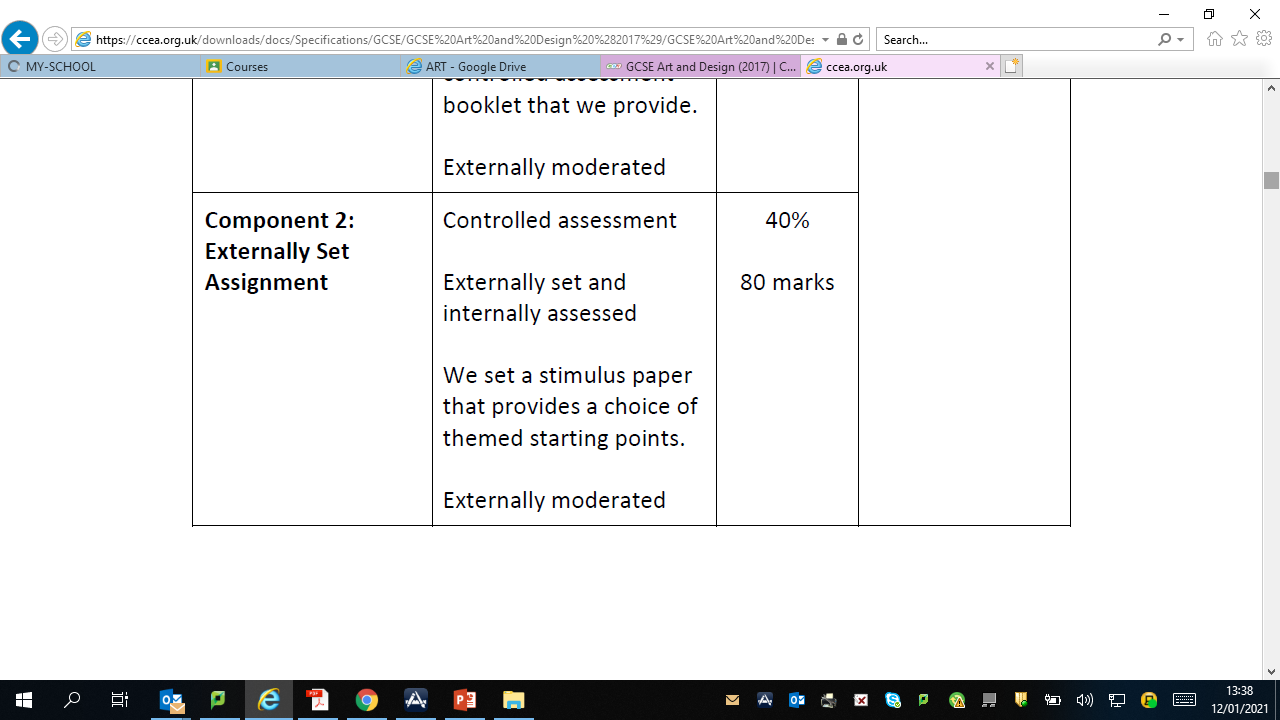 ST LOUIS GCSE ART & DESIGN RESULTS
2023  A*-C 100%
2022  A*-C 100%
2021  A*-C 100%
2020  A*-C 100%
Component 1 Part A
The focus of Part A is to encourage Students explore and understand through their own and others’ work, the formal visual elements of art and design in relation to chosen disciplines.
Students develop their ability to experiment in a wide variety of disciplines eg drawing, painting, printing, graphics, Animation, textiles,3D design. U
Students develop their ideas by responding creatively to others’ work. Investigating practitioners, the contexts they work in, and the processes they use. 
Quality of written communication is not formally assessed in this qualification. However, written explanations and annotation can be integrated into visual work to help support and explain it.
Component 1 Part B
Students engage with the work and practices of artists, designers or craft
practitioners. They develop an understanding of the different roles and individual
work practices evident in the production of art, craft and design in the creative and
cultural industries. They begin to develop their own ideas through this practical
engagement.
Students explore and experiment with relevant media, materials, techniques,
processes and technologies in response to their task. They develop and refine their
skills and ideas as their work progresses.
Students produce an outcome in the form of a personal response, a response to a
brief, or a design solution. The outcome may be presented in any appropriate
format